ГБОУ ЛО «Сланцевская школа-интернат»
Методическая тема: 
Коррекция мелкой моторики, необходимое условие для качества обучения обучающихся с умеренной и тяжелой умственной отсталостью

Учитель начальных классов: Воробьева О.В.



2020 -2021 уч.год
Задачи: - воздействие на биологически активные точки организма;- улучшение координации и точности движения рук (пальцев);- стимулировать речевую активность
Трудности при недоразвитии мелкой моторики
-  Обучающиеся не способны провести прямые линии   (вертикальные и горизонтальные.
-  Испытывают трудности формирования правильной    траектории движений при выполнении графического элемента.
Отсутствует желание рисовать, лепить, заниматься ручным трудом.
Нарушение речи или ее отсутствие.
Влияние мелкой моторики на работу организма ребенка
Работа головного мозга   
Состояние желудка
Состояние кишечника
Работа печени и почек
Работа сердца
Влияние мелкой моторики на эмоциональное состояние ребенка(определенный палец борется)
Тревога 
Страх 
Гнев и обида
Грусть и нерешительность
Уверенность (помогает)
Фотогаллерея «Коррекция мелкой моторики»
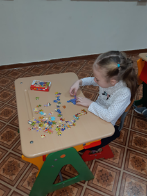 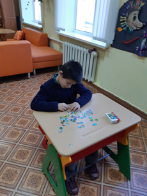 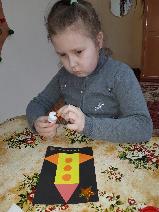 Составление пазлов
Аппликация из бумаги
Выкладывание узора из камешков
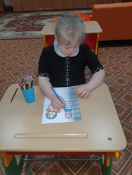 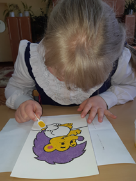 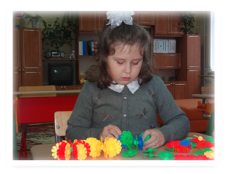 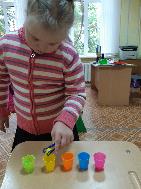 Конструирование
Раскрашивание карандашами
Аппликация из песка
Сортировка
Вывод:В результате коррекционной работы над мелкой моторикой, у обучающихся наблюдается динамика:- обучающиеся самостоятельно застегивают/расстегивают одежду;-стали с удовольствием раскрашивать, лепить из пластилина;- наблюдается речевая активность